Nowoczesna profilaktyka raka szyjki macicy
Prof. Marek Spaczyński
Klinika Onkologii Ginekologicznej Uniwersytetu Medycznego w Poznaniu
Wydział Lekarski i Nauk o Zdrowiu, Uniwersytet Zielonogórski, Zielona Góra
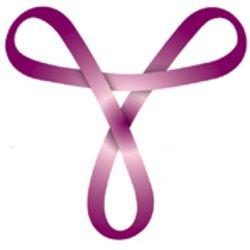 Profilaktyka pierwotna
Szczepienia ochronne
Profilaktyka wtórna
Cytologia, testy hrHPV DNA
zachorowania i zgony w Polsce 2004-2013
Wg KRN
Polska na tle Europy - 2012
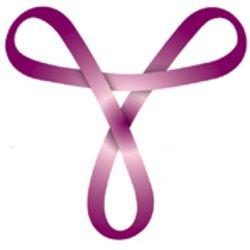 większa o 42%
PL: Wojciechowska Urszula, Didkowska Joanna. Zachorowania i zgony na nowotwory złośliwe w Polsce. Krajowy Rejestr Nowotworów, Centrum Onkologii - Instytut im. Marii Skłodowskiej - Curie. 
UE: GLOBOCAN 2012 v1.0, Cancer Incidence and Mortality Worldwide: IARC CancerBase No. 11 [Internet]. Ferlay J, Soerjomataram I, Ervik M, Dikshit R, Eser S, Mathers C, Rebelo M, Parkin DM, Forman D, Bray, F.
obecnie
prowadzony jest w wielu krajach
doprowadził do redukcji zachorowań
najczęściej prowadzony jest za pomocą testu PAP
jednak
nigdzie nie udało się całkowicie wyeliminować nowych zachorowań
	- istnieje grupa kobiet nigdy niebiorących udziału w badaniach
	- test PAP wykazuje umiarkowaną czułość i swoistość
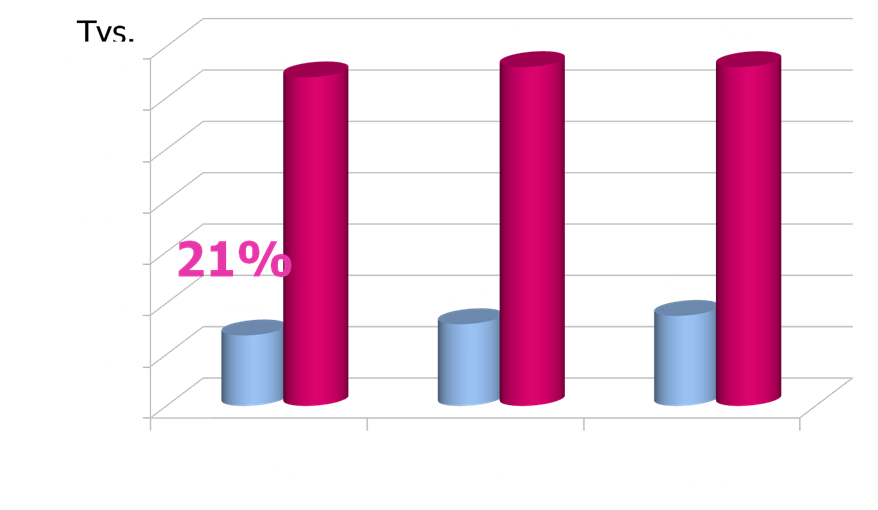 Jaka powinna być nowoczesna profilaktyka?
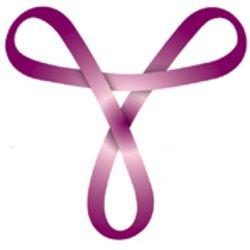 Nacisk na profilaktykę pierwotną
Duża czułość i swoistość = redukcja niepotrzebnej pogłębionej diagnostyki + redukcja kosztów
Powtarzalne wyniki
Automatyzacja = powtarzalność i kosztów
Powszechna – duża zgłaszalność
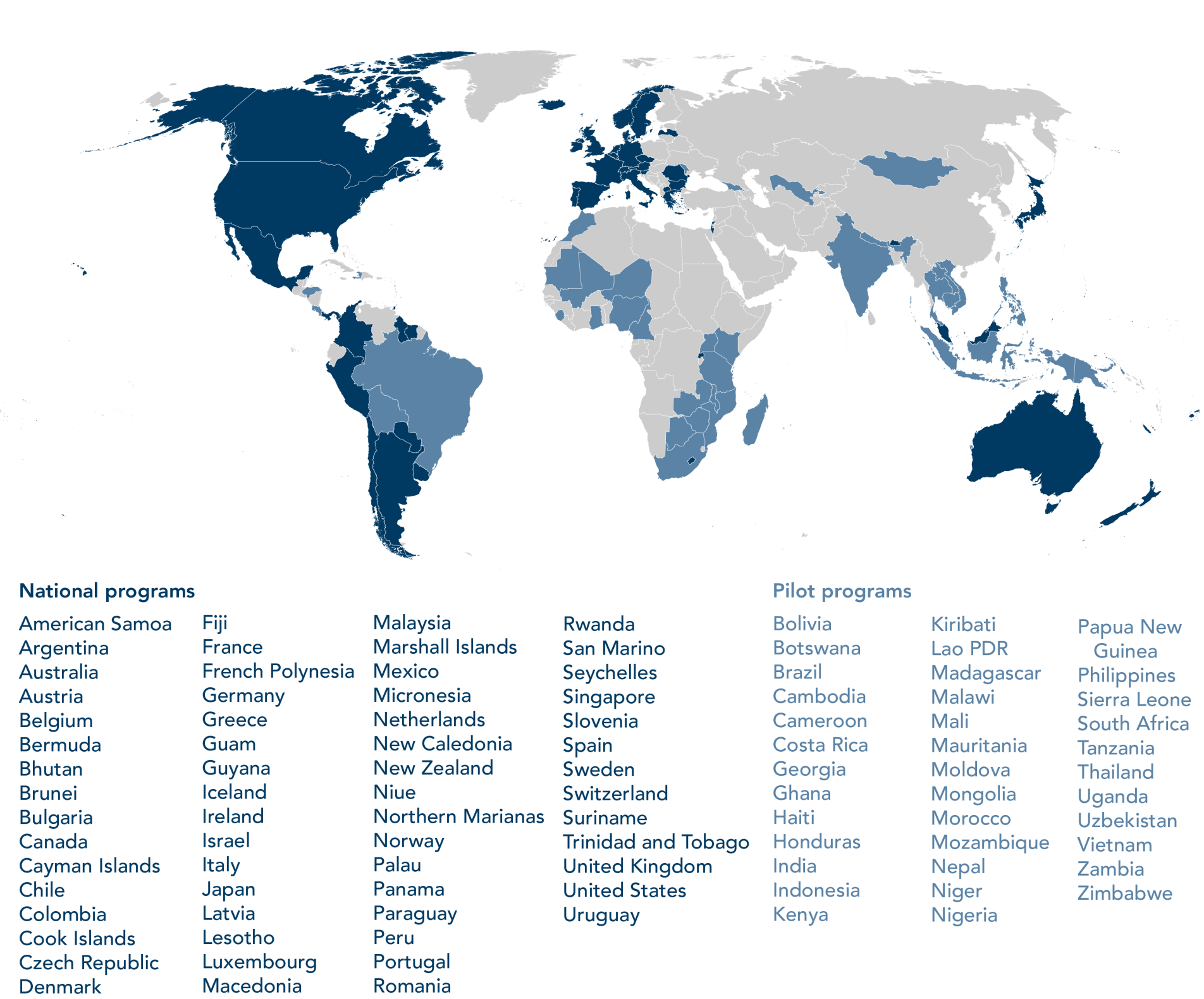